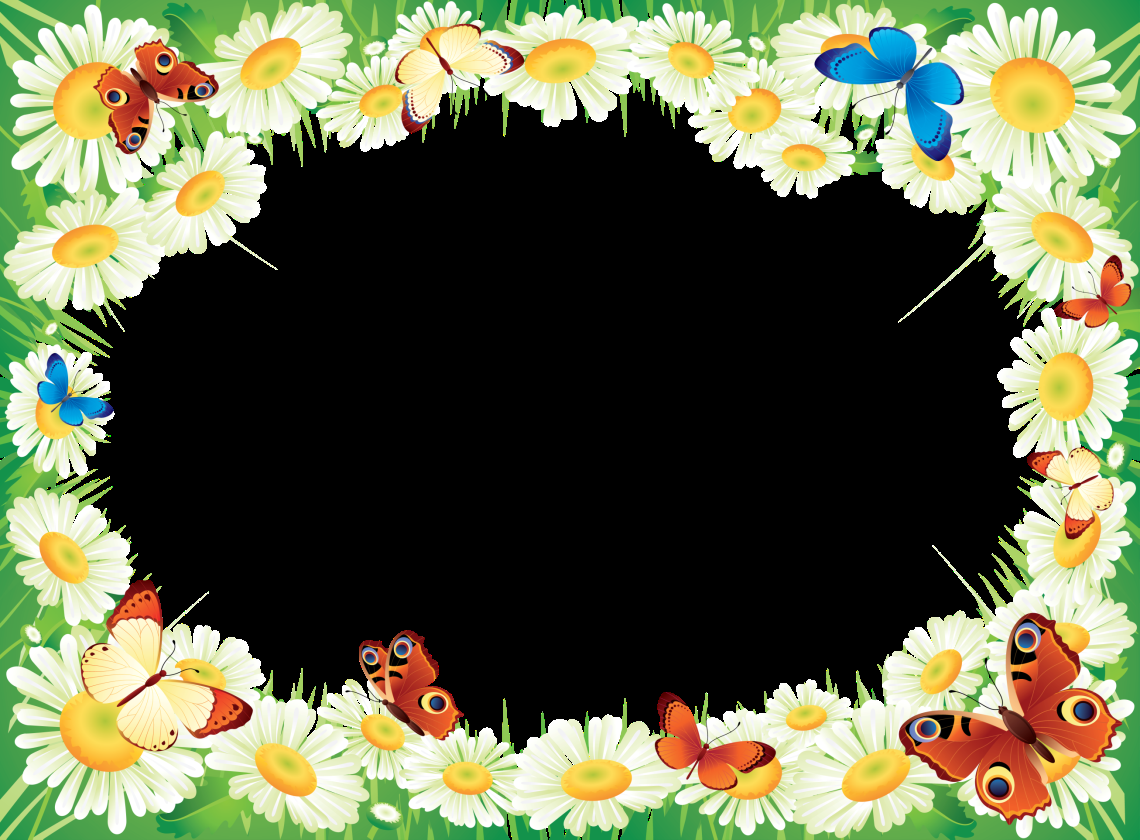 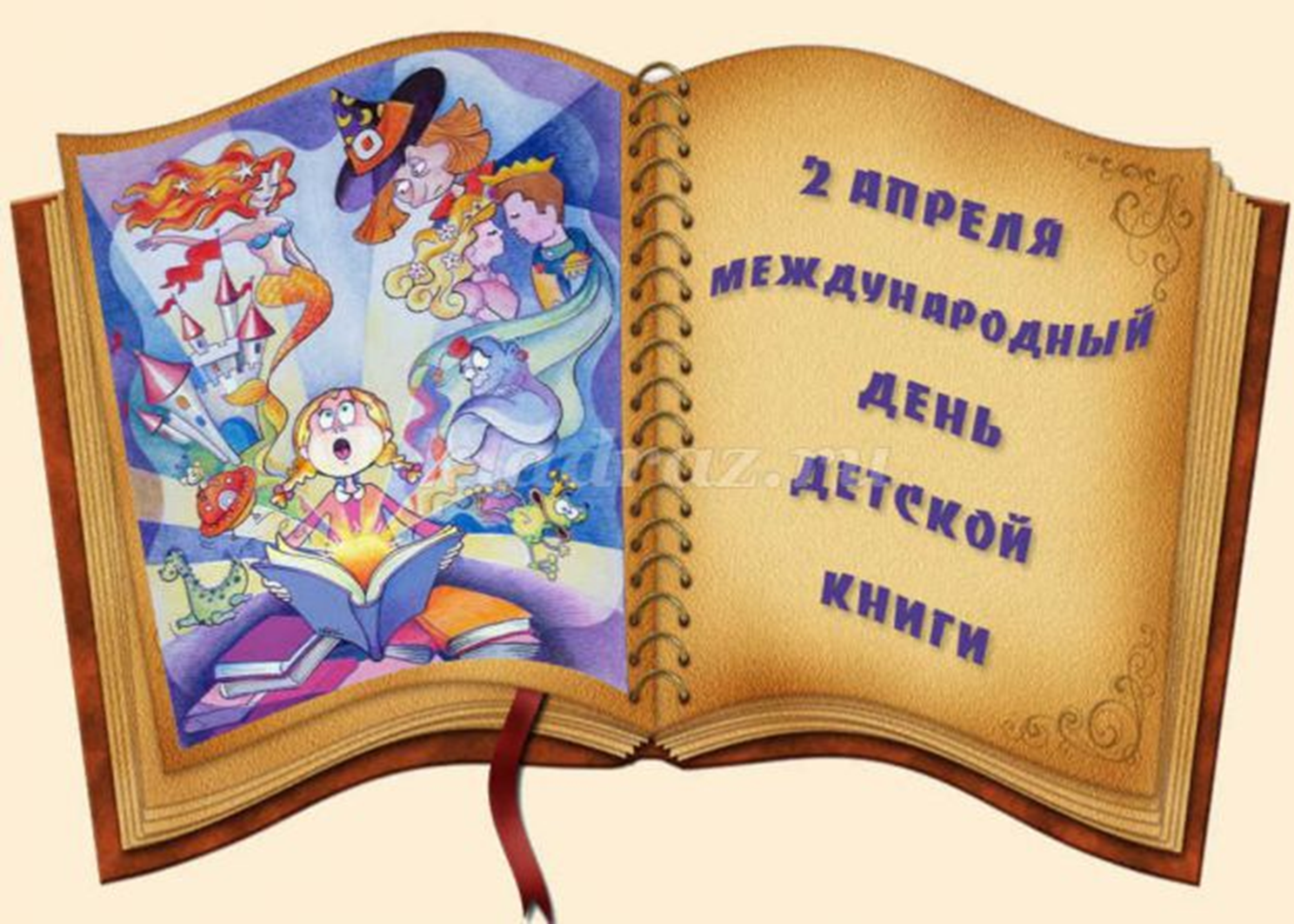 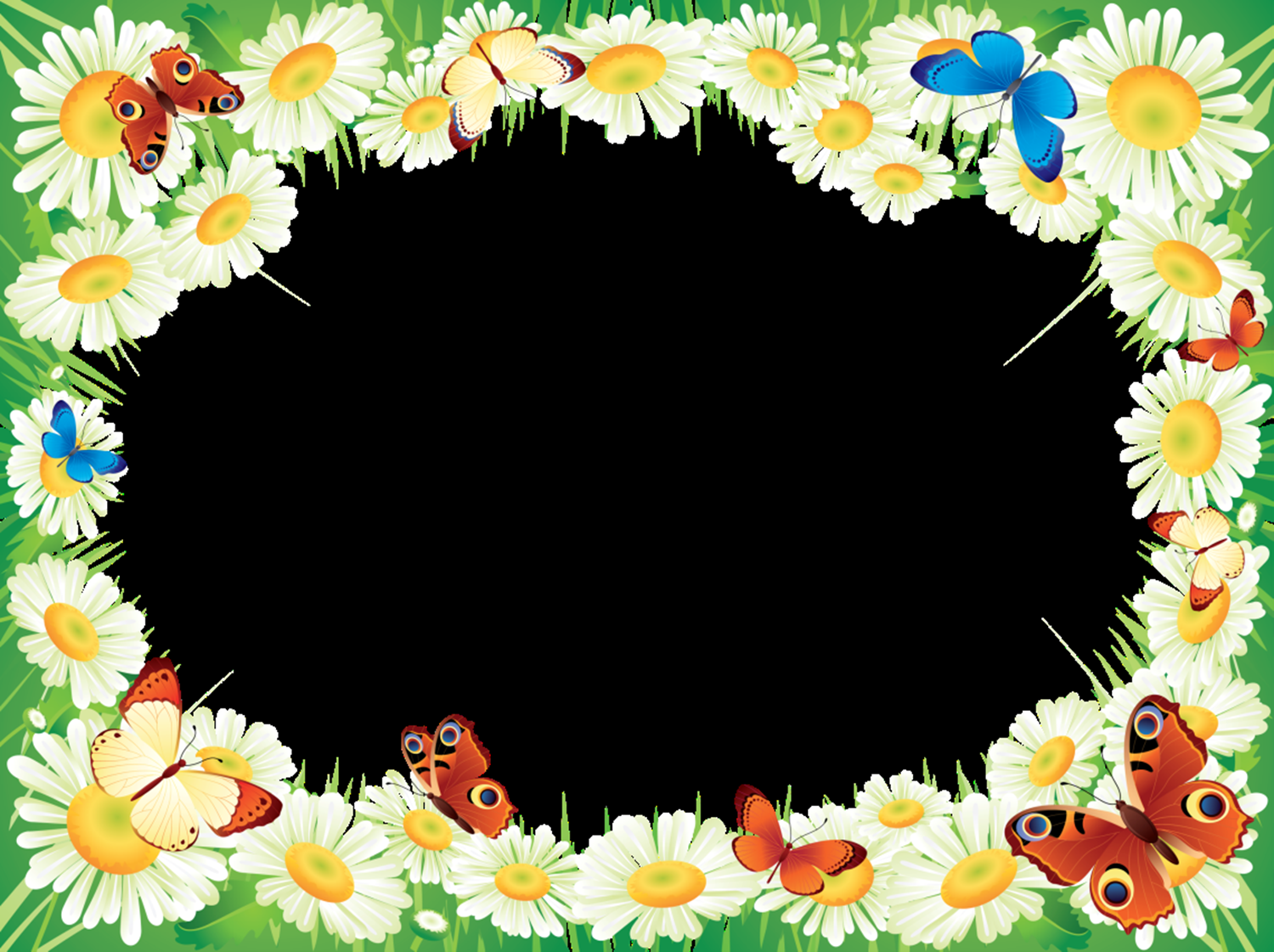 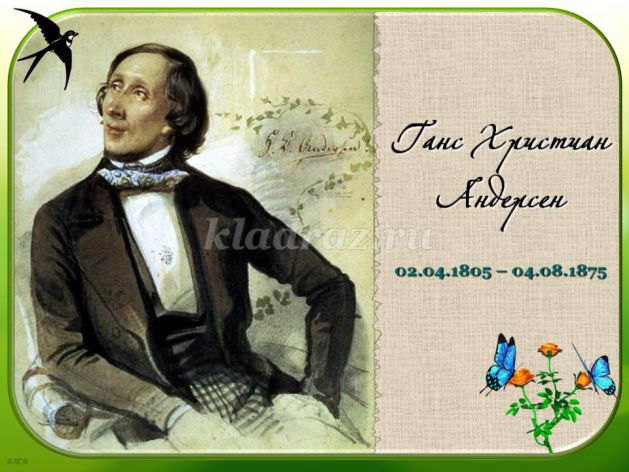 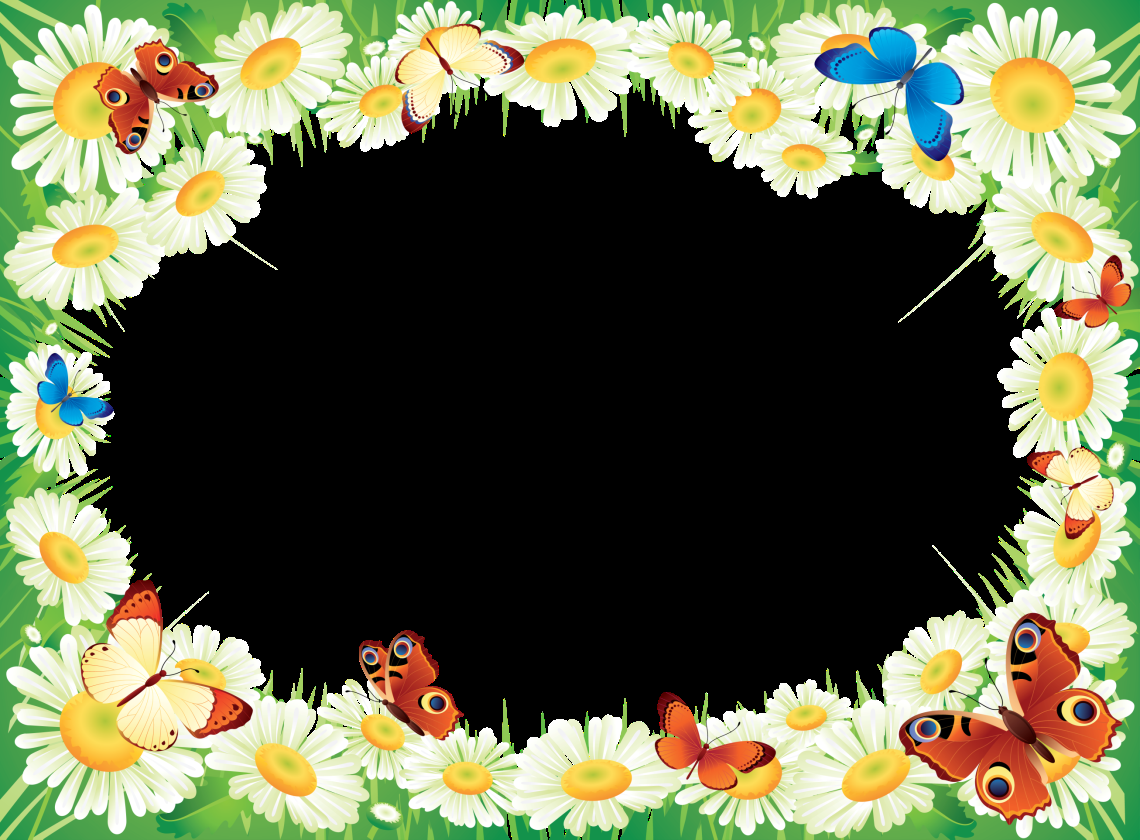 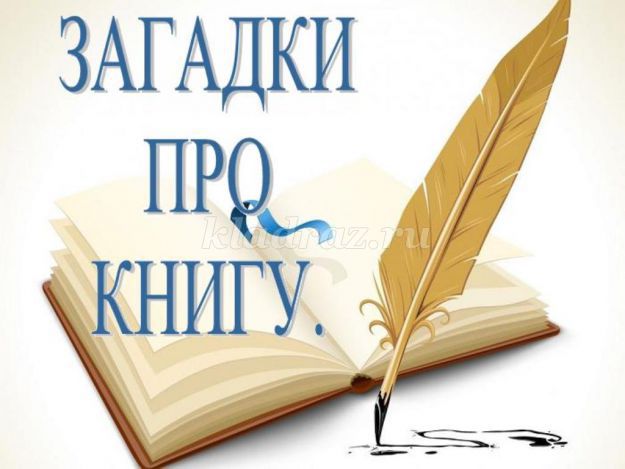 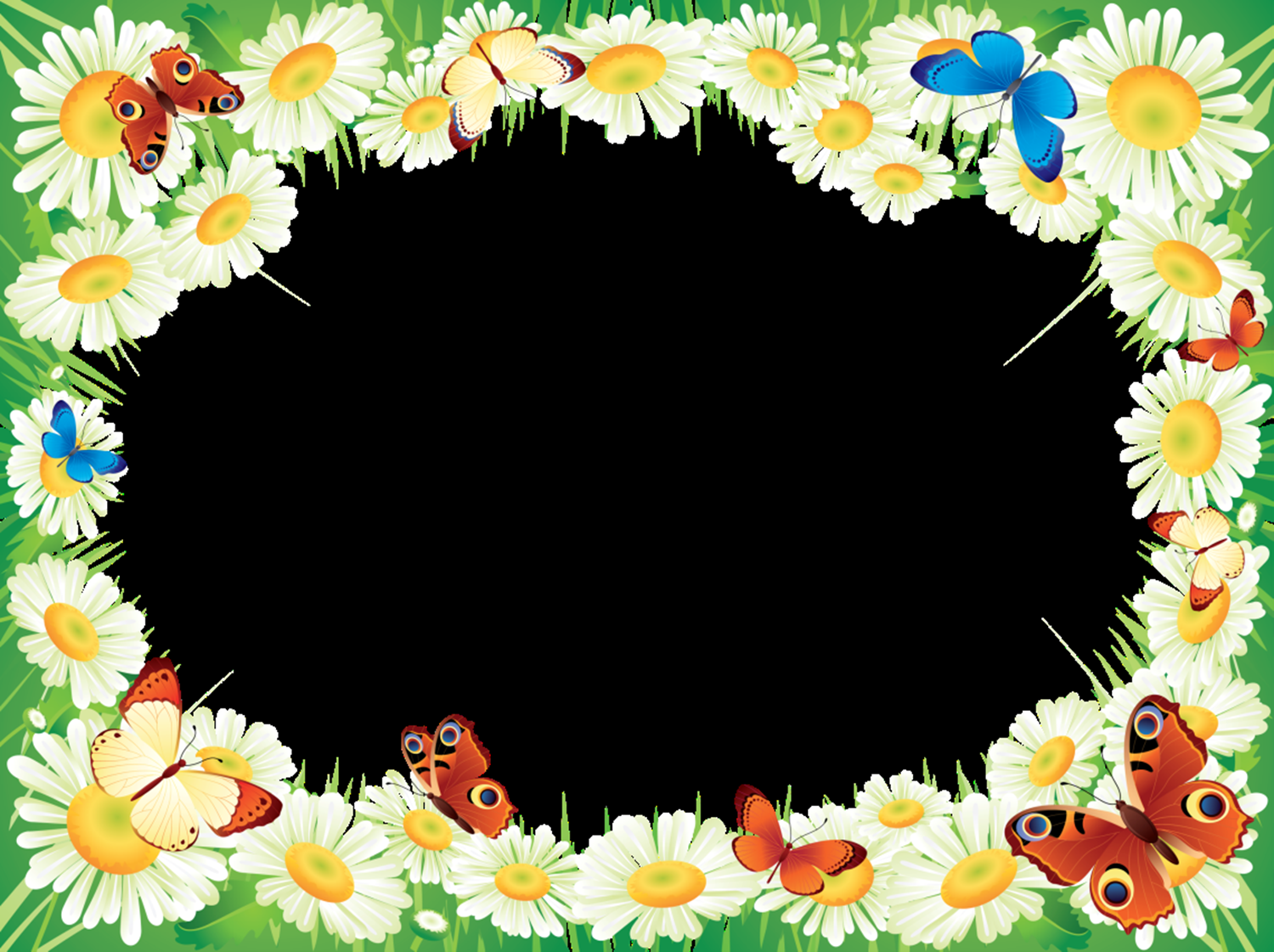 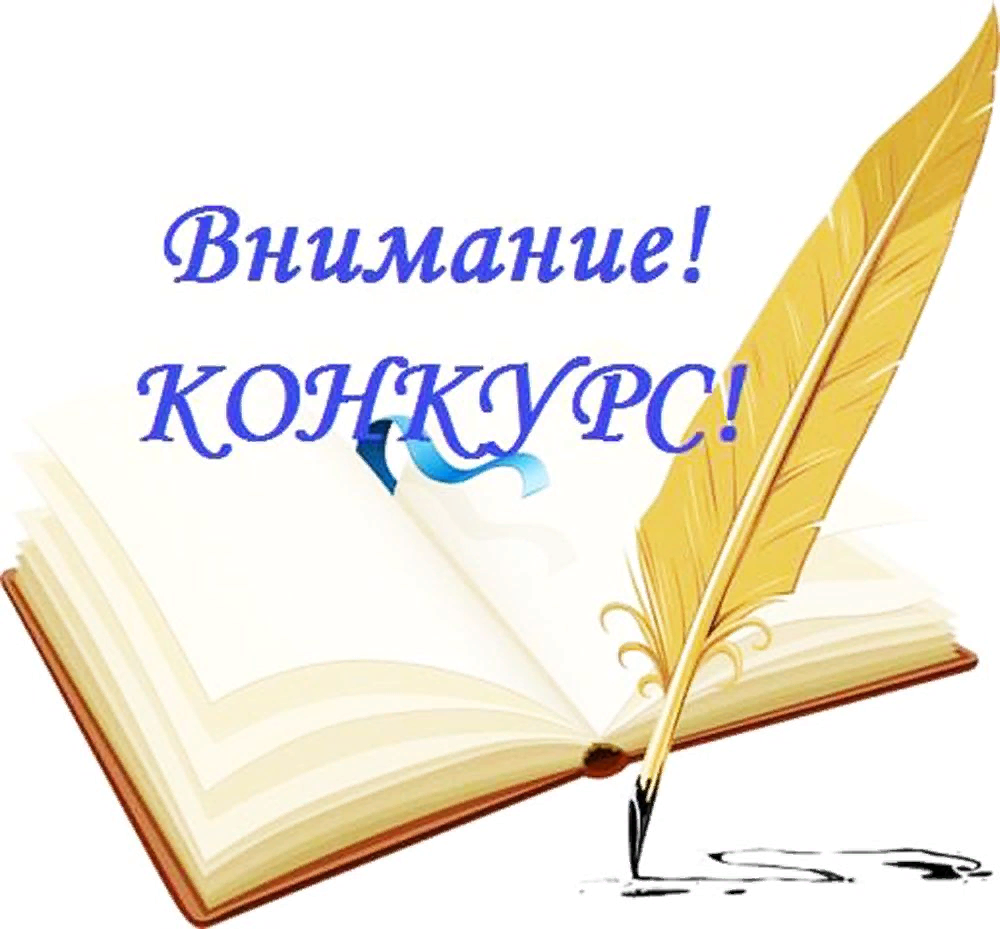 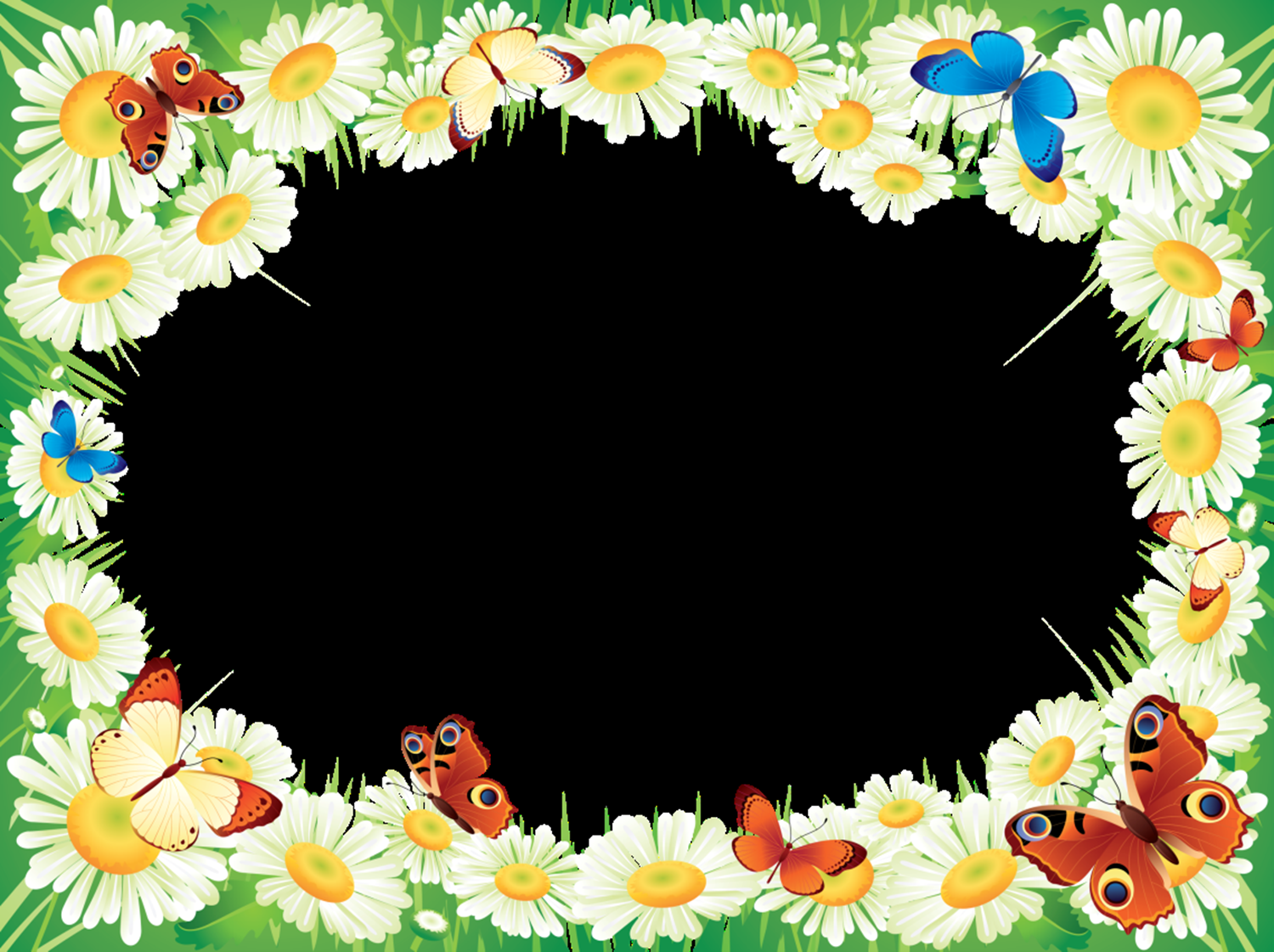 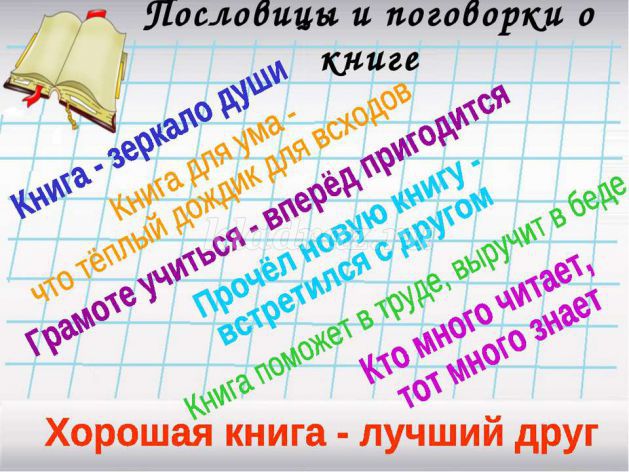 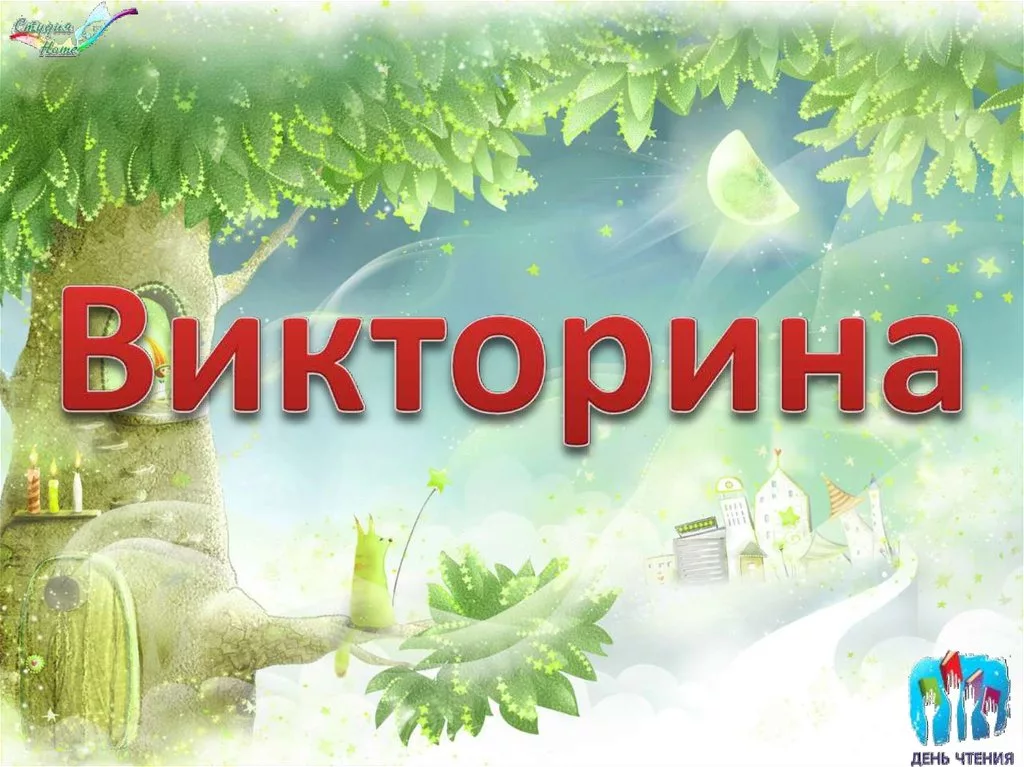 Если с книгой дружишь ты,
Если с книгой дружишь ты,
Веселей живётся.
А без книги, ты пойми,
А без книги, ты пойми,
Всё трудней даётся.
 
Припев:
Что мне снег, что мне зной, что мне дождик проливной,
Ведь книжечки всегда со мной.
 
И скажу я вам, друзья,
И скажу я вам, друзья,
С книгой вы дружите.
Книги – верные друзья,
Книги – верные друзья.
Книги вы любите.
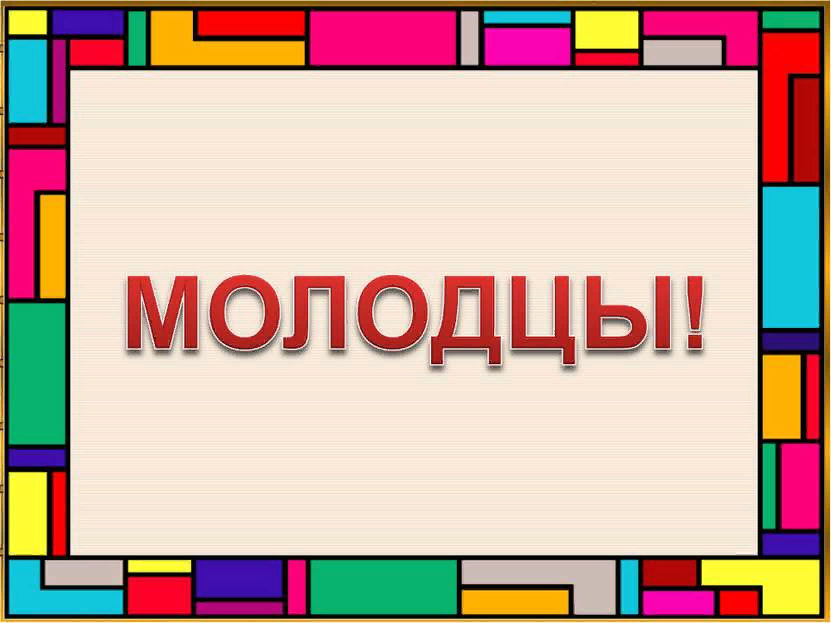